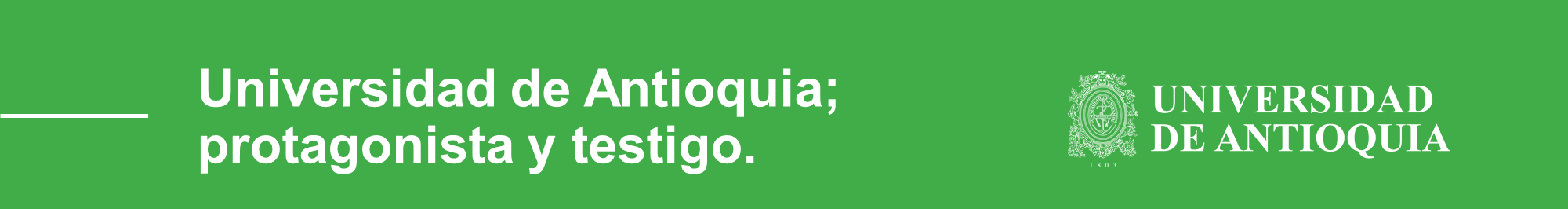 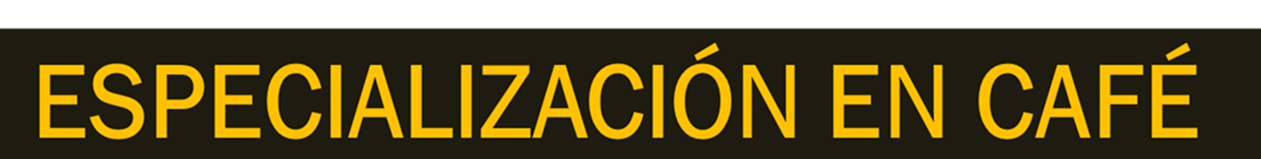 SOBREENDEUDAMIENTO DEL CAFICULTOR EN EL MUNICIPIO DE ANDES ANTIOQUIA




Universidad de Antioquia
Facultad de Ciencias Farmacéuticas y Alimentarias
Facultad de Ciencias Agrarias 
Seccional Suroeste 
Andes, Antioquia , 2021
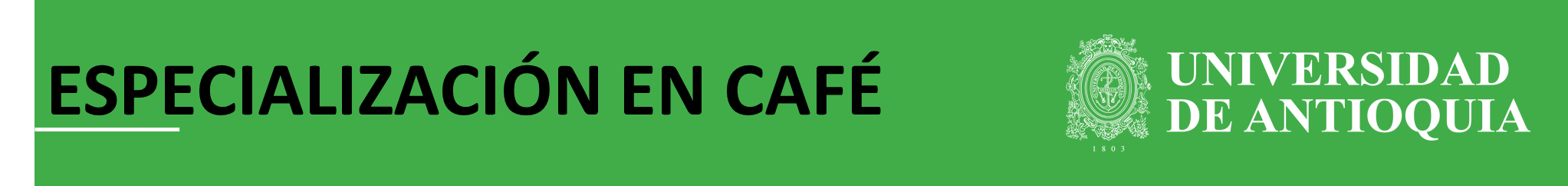 Por : Robinson Ramírez Mejía
Profesión: Administrador de empresas



Asesoras: 	Sara María Márquez Girón
		Elizabeth Vásquez Bedoya


Empresa o institución de apoyo: finca el Palomar del municipio de Andes corregimiento de Santa Rita
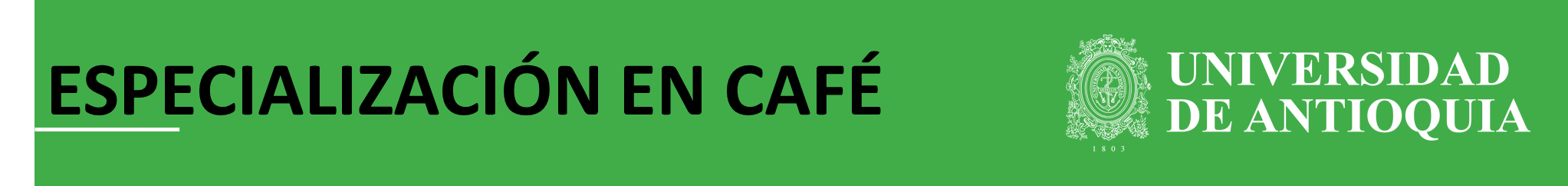 Objetivo general 

Establecer el análisis financiero de la finca El Palomar – Corregimiento de Santa Rita – Andes, como estudio de caso, a partir de un crédito realizado para instalación de una parte del cultivo para determinar su incidencia en los flujos financieros y pertinencia a la solicitud y otorgamiento.
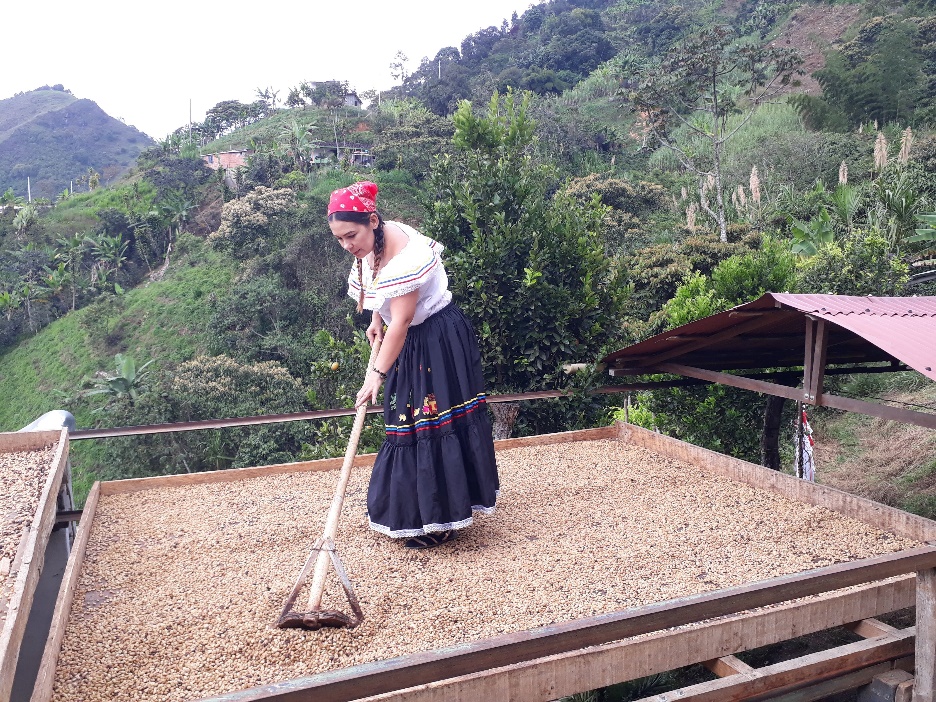 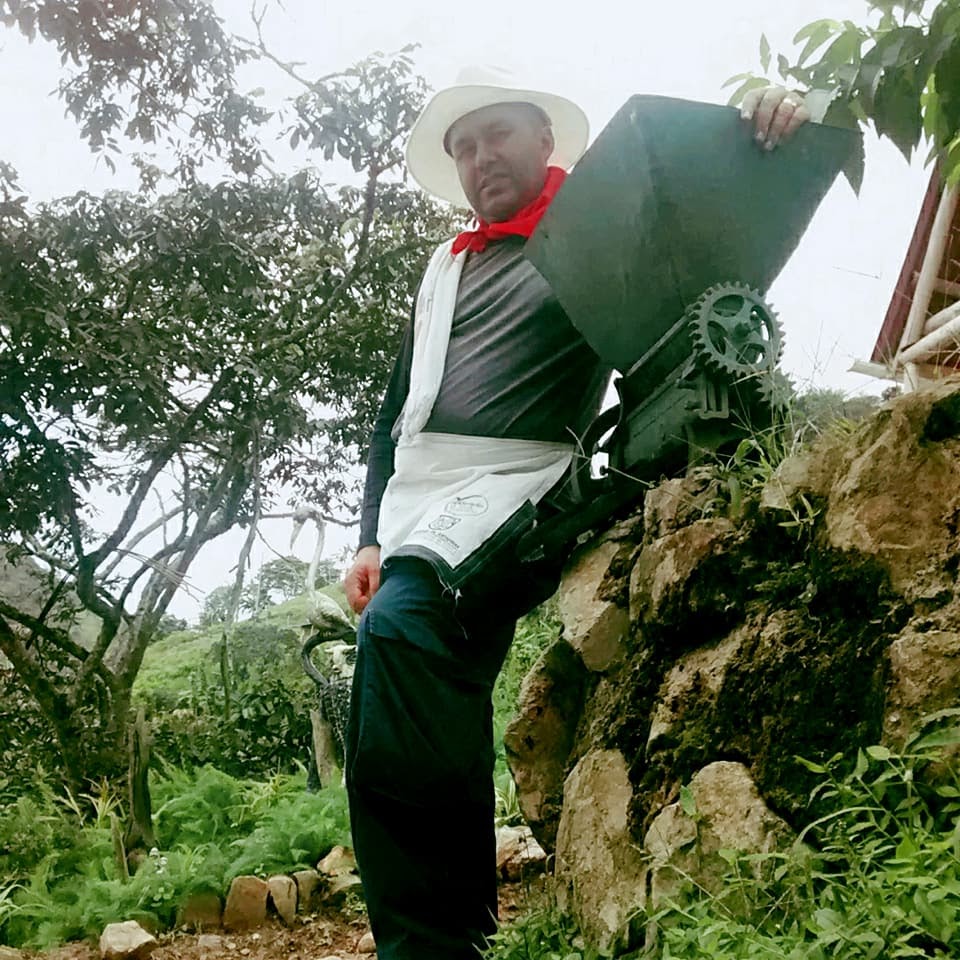 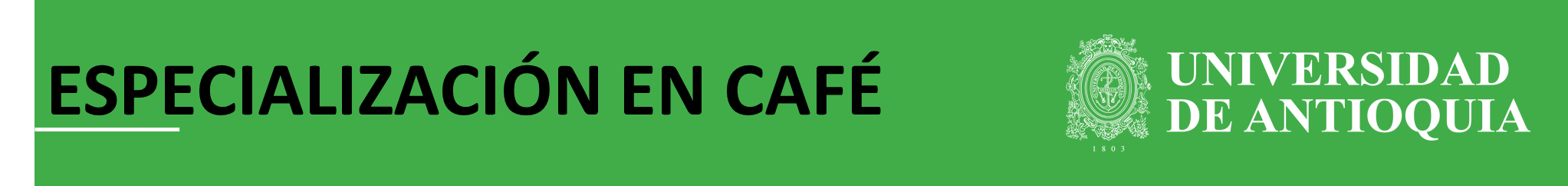 Objetivos Específicos
Determinar los costos básicos de producción en la finca El Palomar para alcanzar rentabilidad y tasa interna de retorno.
 
Hallar, mediante el nivel de endeudamiento de La finca El Palomar y según las razones financieras la pertinencia condiciones de solicitud y otorgamiento de crédito con base en el cultivo del café.
 
Identificar la posible incidencia de la pérdida de poder adquisitivo con cargo a las obligaciones financieras en diferentes escenarios de la finca El Palomar, para garantizar una buena producción de café en sus predios mediante el cálculo de diferentes razones financieras.
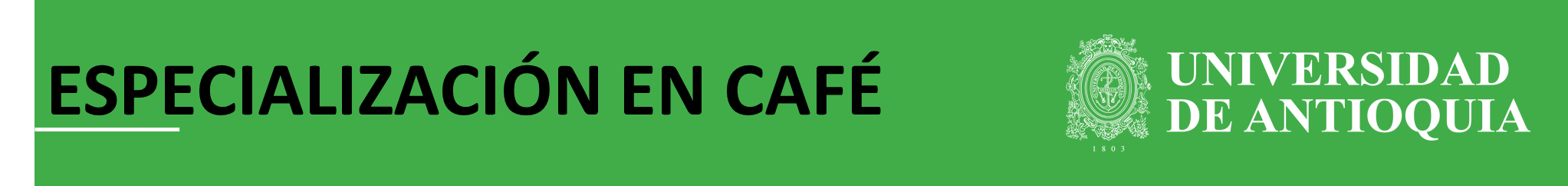 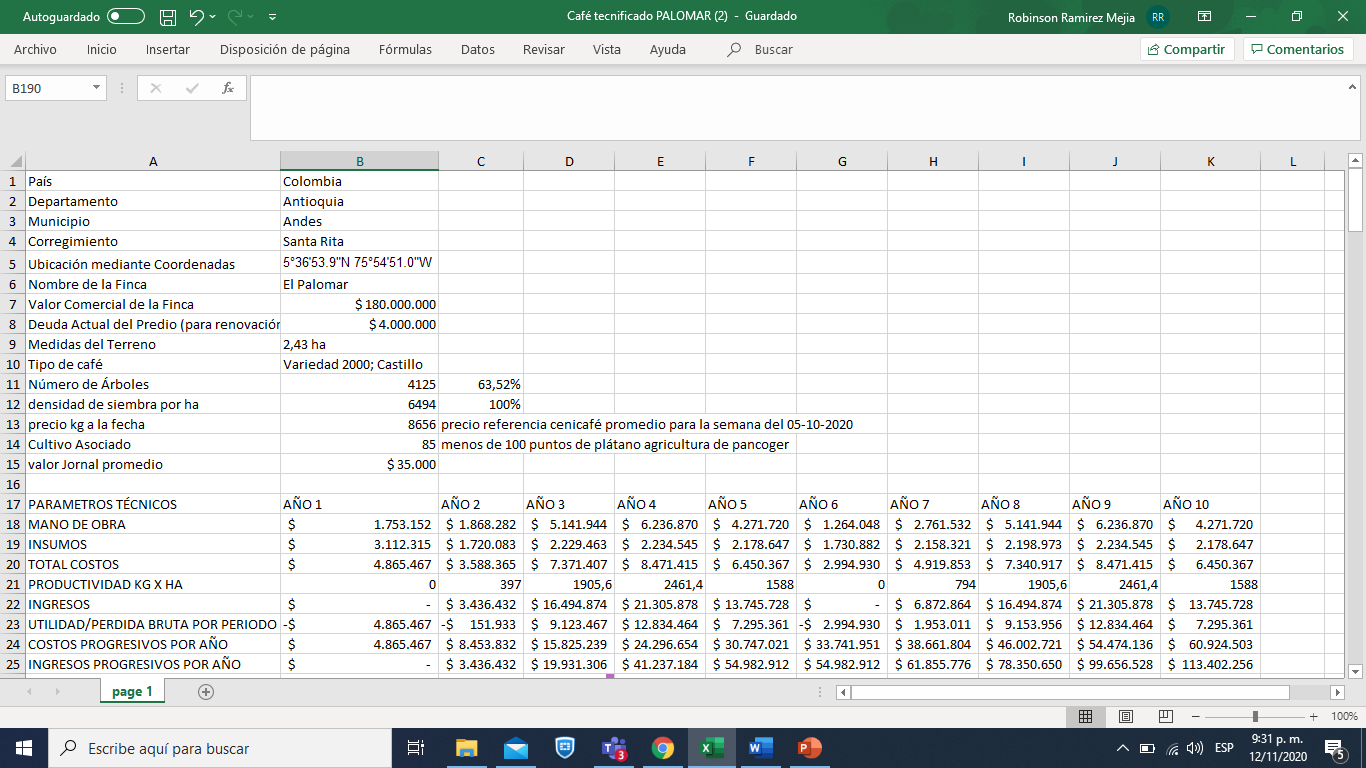 Problemática asociada
Finca El Palomar en Santa Rita; crédito $10.000.000, tasa subsidiada 7,5%; una inversión para plantación 4.125 árboles, densidad de siembra de 6494 árboles por ha, todo calculado bajo los Marcos de Referencia Agroeconómica publicados por FINAGRO.
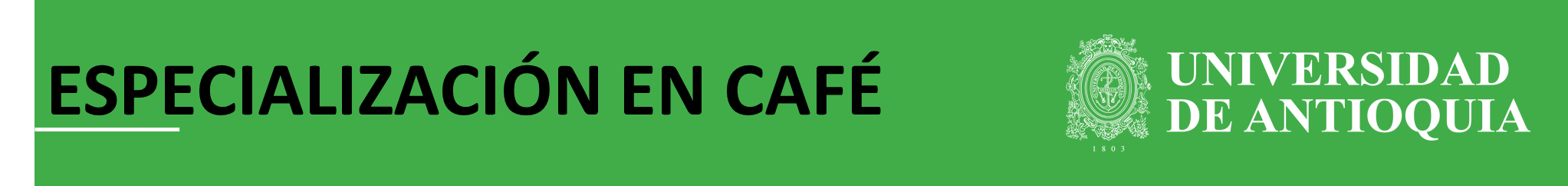 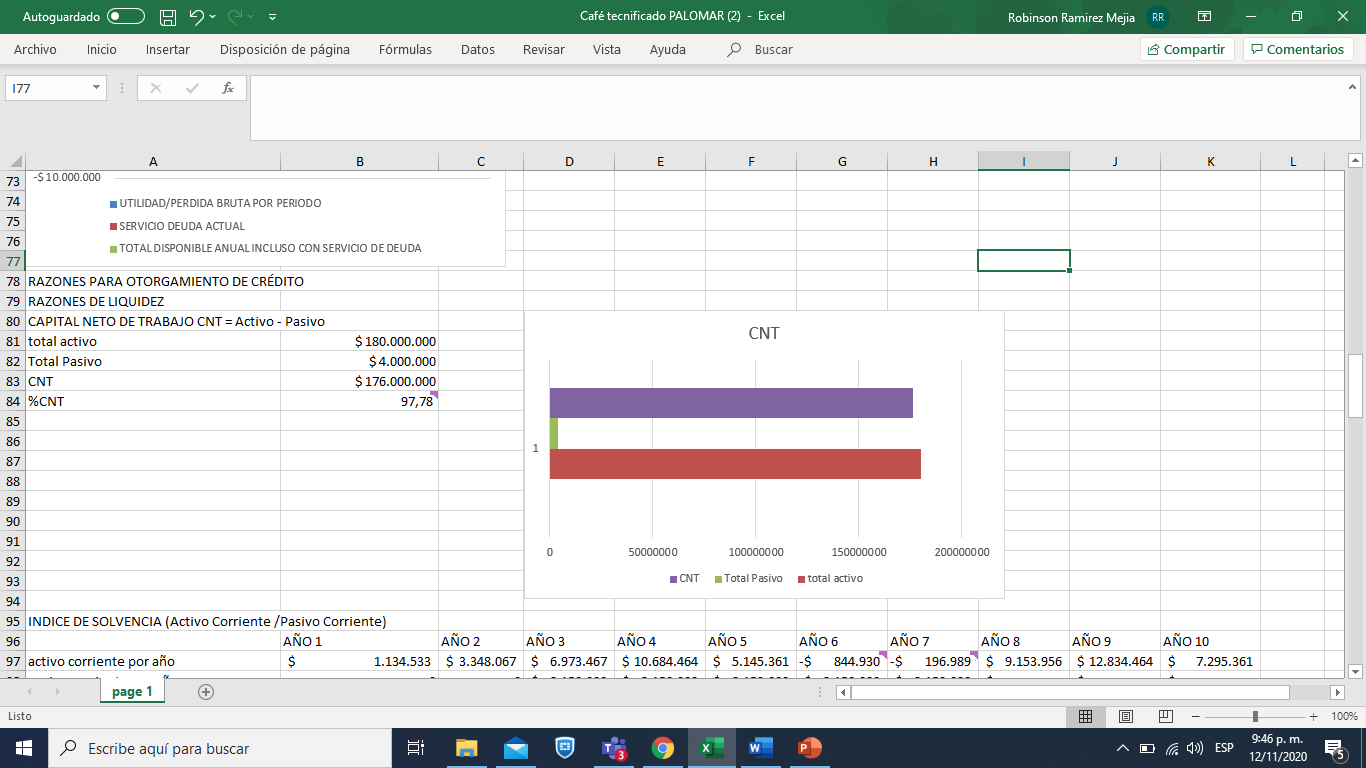 Cálculo de Variables para Otorgamiento de Crédito

Se toma el valor comercial de la finca, en lugar del inventario, variedad, edad, ciclo, promedio, etc, una capacidad neta de trabajo técnicamente errónea, el activo para soportar la deuda sería la producción para este periodo actual; esta proyección nadie la hace.
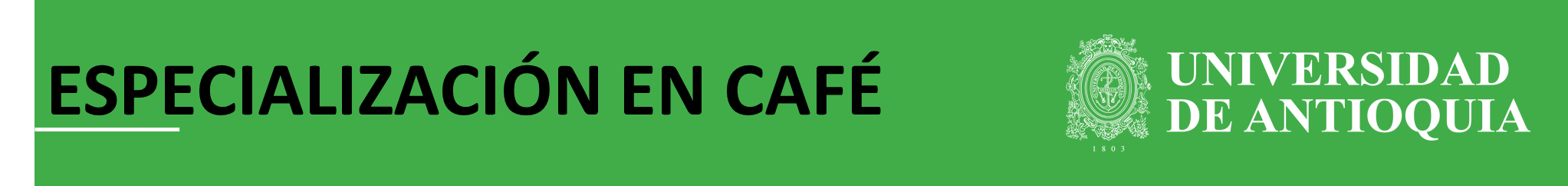 Ciclos de efectivo en una finca cafetera
Ciclo de crédito anual con 2 años de periodo de gracia, sin picos de amortización contra ingresos proyectados, el cafetero podría abonar mayores cantidades en épocas mas productivas con el fin de reducir el capital adeudado y por ende los intereses, evitar así que en el periodo improductivo por renovación, accediera a un nuevo crédito que disminuiría su utilidad al final del ejercicio; impediría que el cafetero empeñara su futuro para sobrevivir en el presente.
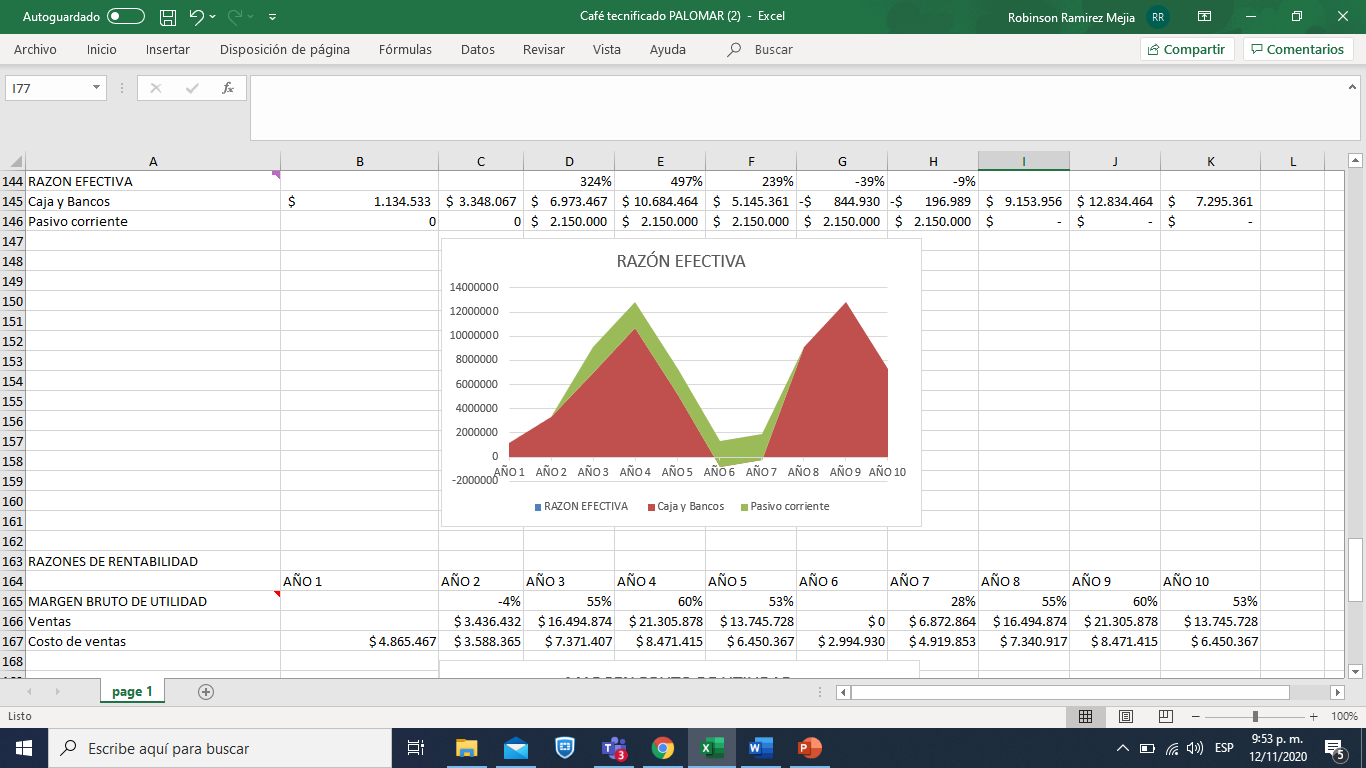 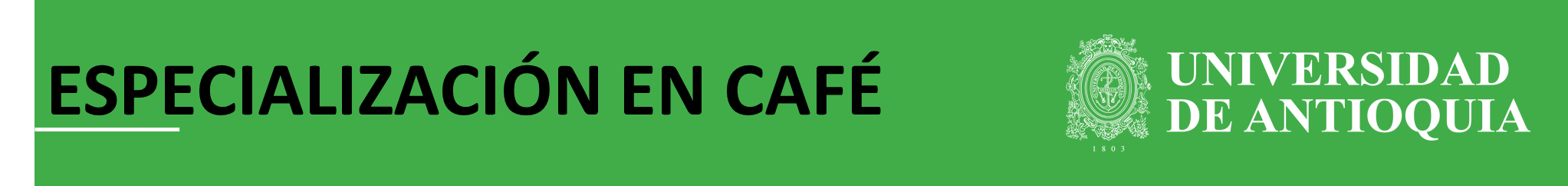 TIR (Tasa Interna de Retorno)
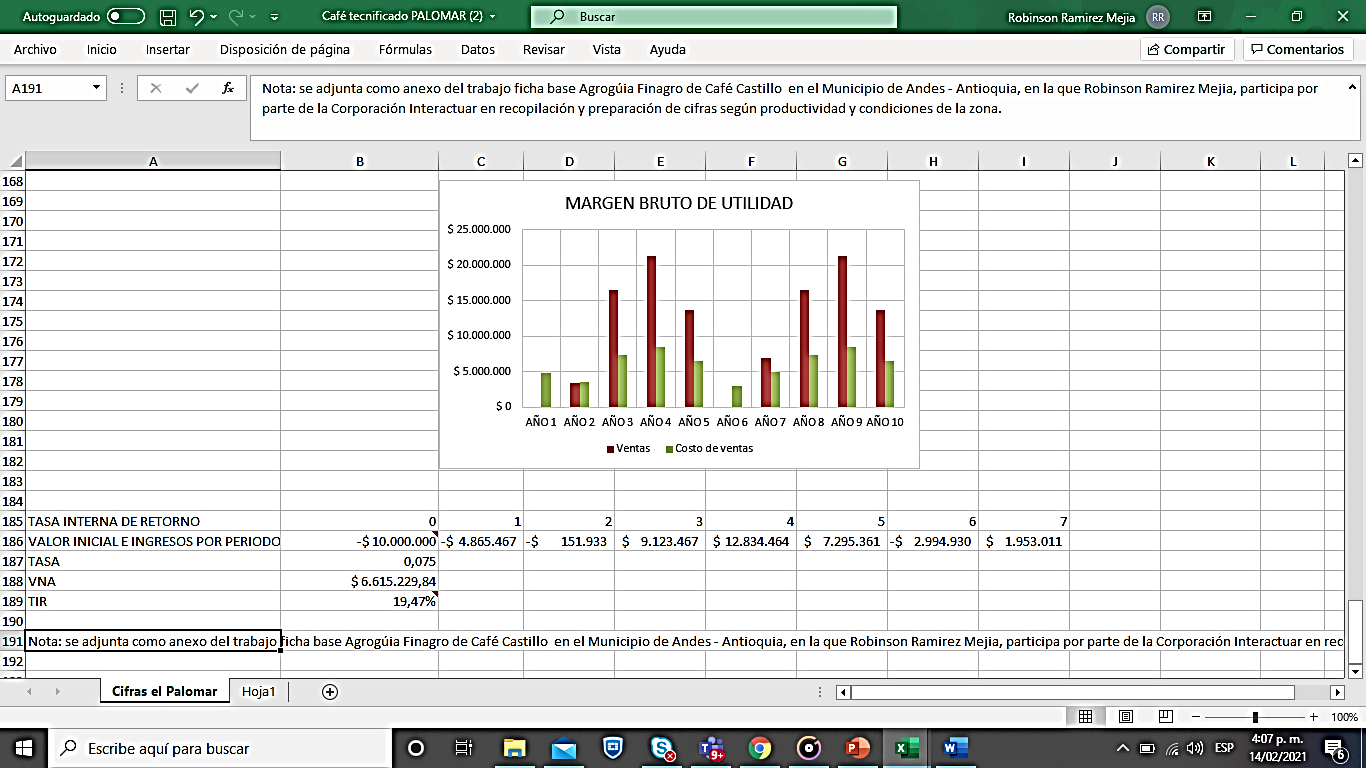 La tasa interna de retorno de este ejercicio es cercana al 20% tasas mayores en servicio de crédito durante los periodos de producción señalados en un ambiente ideal, obligan al caficultor a buscar fuentes de financiamiento alternas que aumentan su deuda, disminuyen su capacidad y comprometen su futuro, la mayoría de las microfinancieras están entre el 30% y el 36% anual con un techo de usura para la fecha del 56.58%
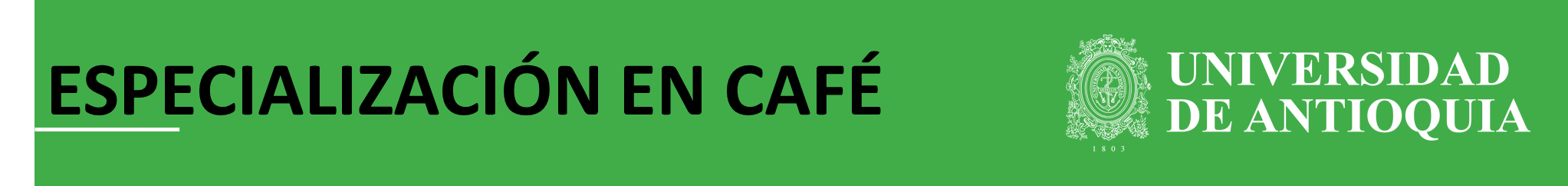 Metodología Propuesta
Revisión de costos de producción
Necesidades de inversión
Estudio de caso
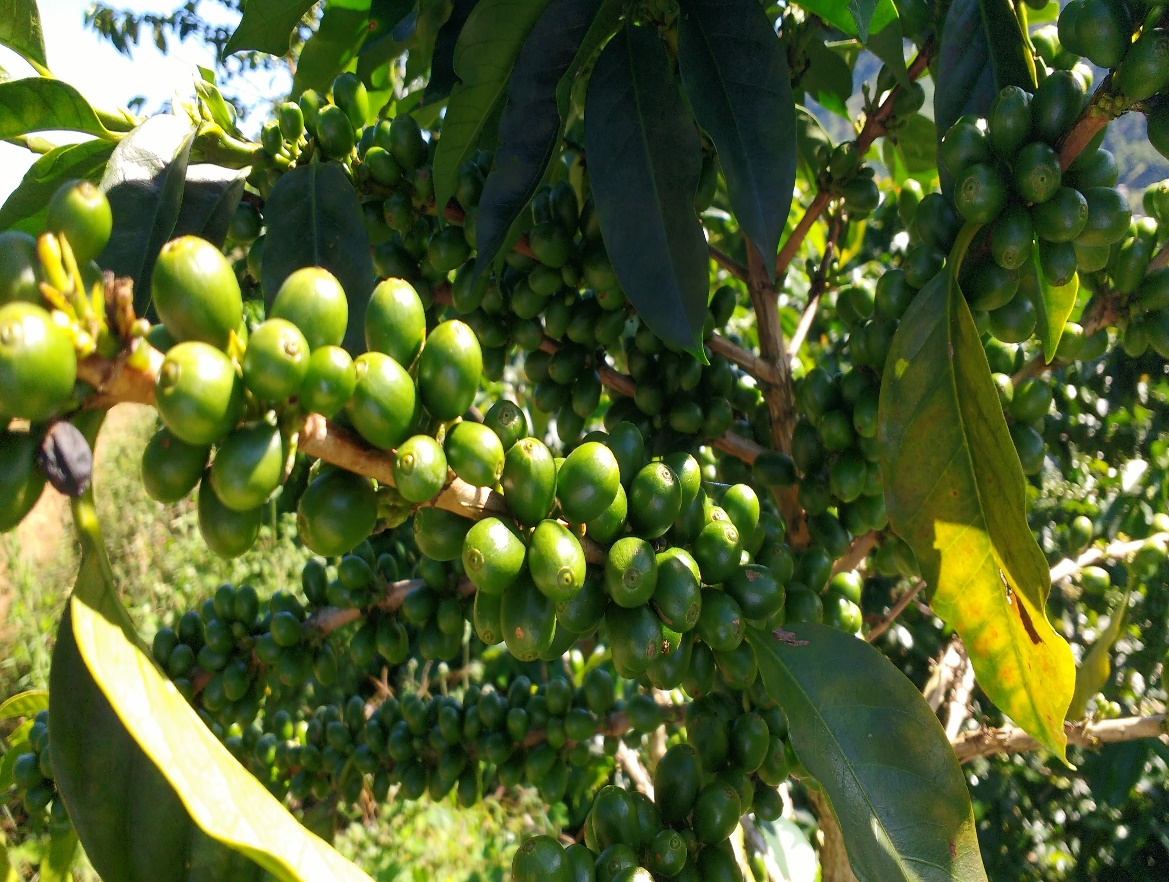 Análisis financiero
Producción
Crédito
Razones Financieras
Resultados
Conclusiones
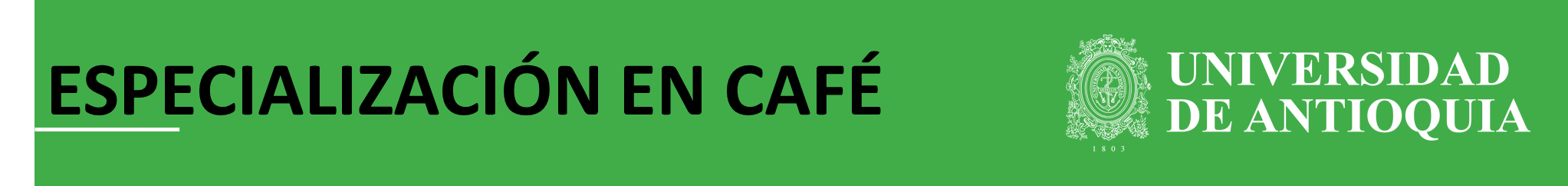 Datos relevantes Crédito Agro Andes
Gráfica 13.-Estadísticas para café crédito Finagro municipio de Andes 2019
Recuperadode:https://finagro.maps.arcgis.com/apps/opsdashboard/index.html#/0e77643071ea421b9a4fc50b0e9d5f7f
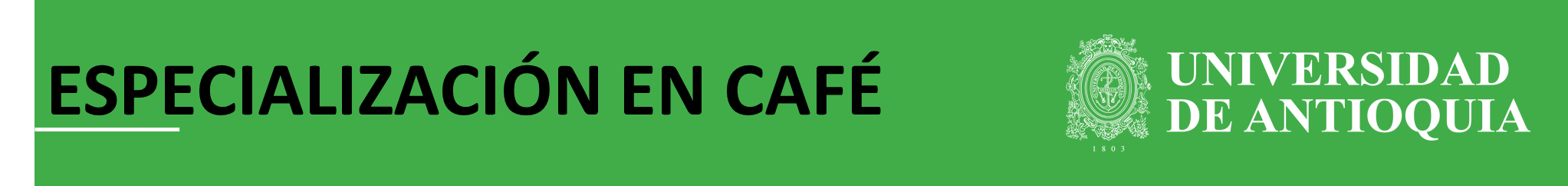 Datos relevantes Crédito Agro Andes
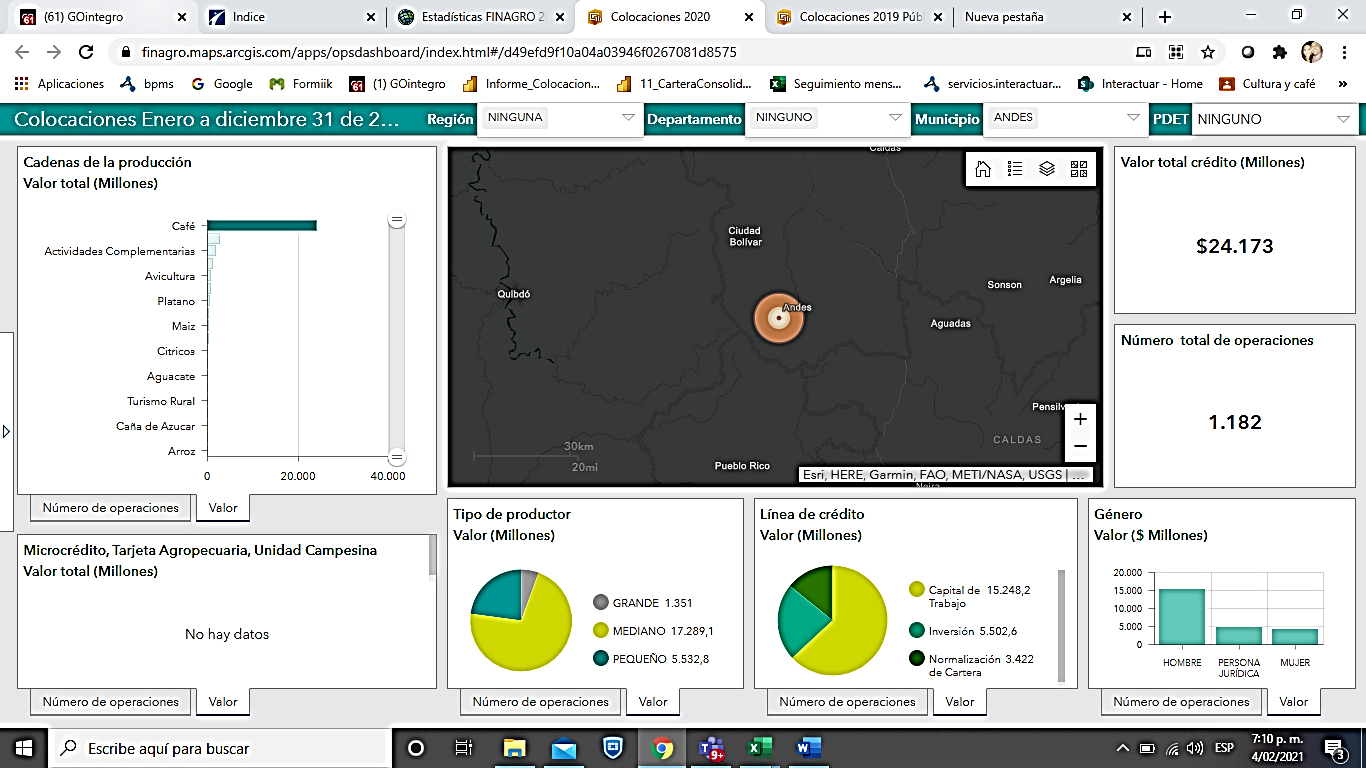 Gráfica 16.-Operaciones Finagro por producto (monto en millones) Municipio de Andes 2020
 Recuperadode:https://finagro.maps.arcgis.com/apps/opsdashboard/index.html#/d49efd9f10a04a03946f0267081d8575
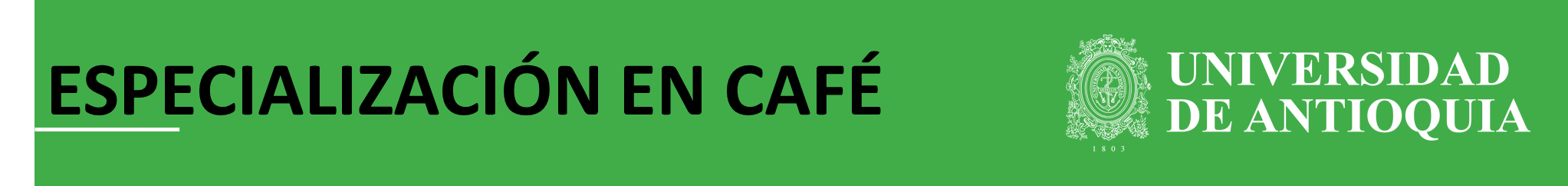 Conclusiones
 Nuestro caficultor ha pagado su deuda porque sus hijas le han podido ayudar, las obligaciones para compra, construcción o reparación de activos como secadoras, beneficios, pozos sépticos; deben ir en concordancia financiera con las que se hacen para sostenimiento de café, entendiendo que solo se puede contar con el 20% máximo disponible de sus ventas brutas para el pago de sus obligaciones.
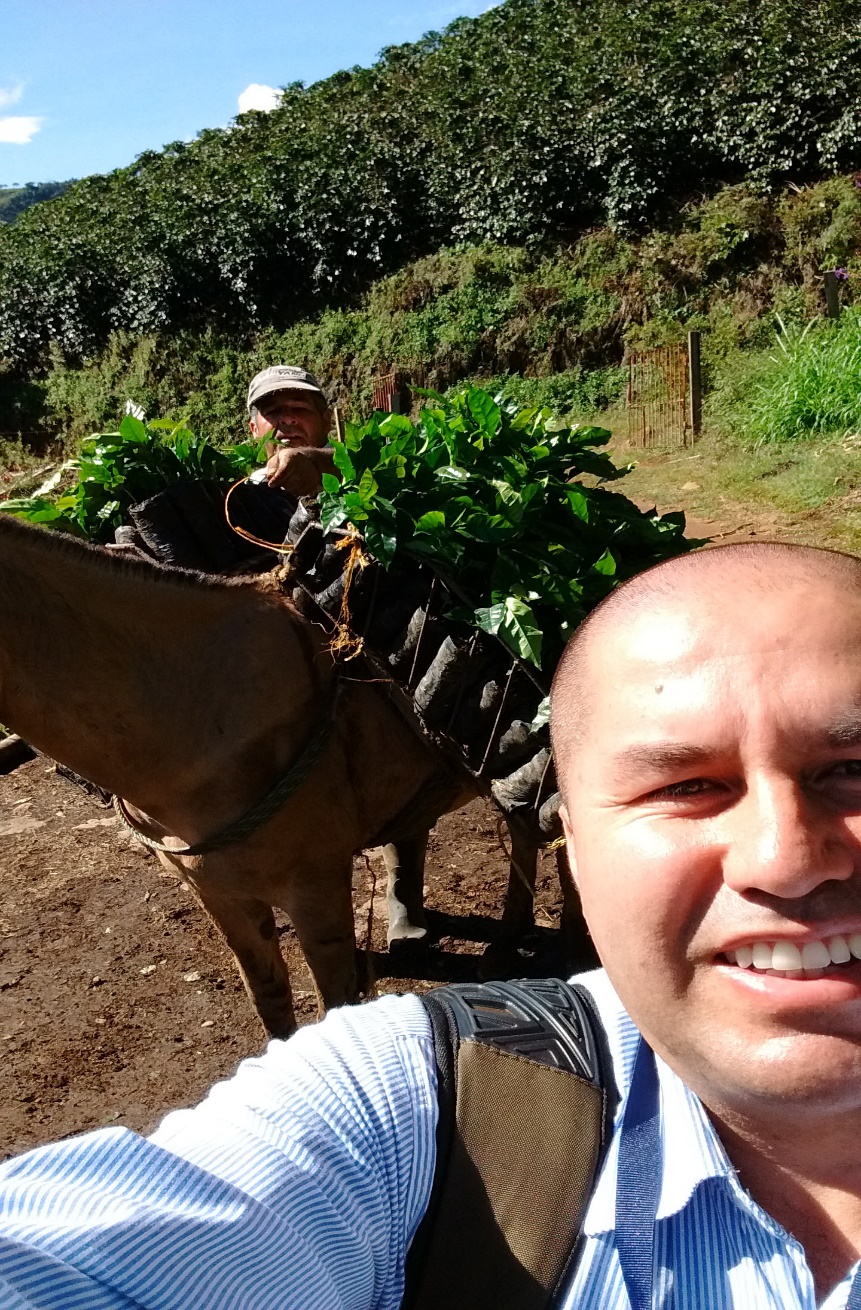 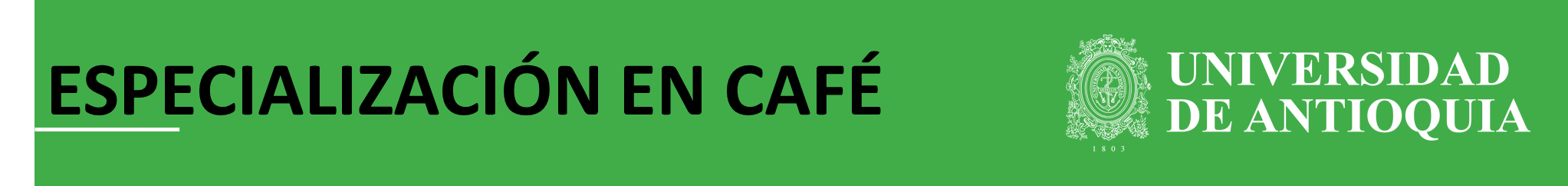 Conclusiones